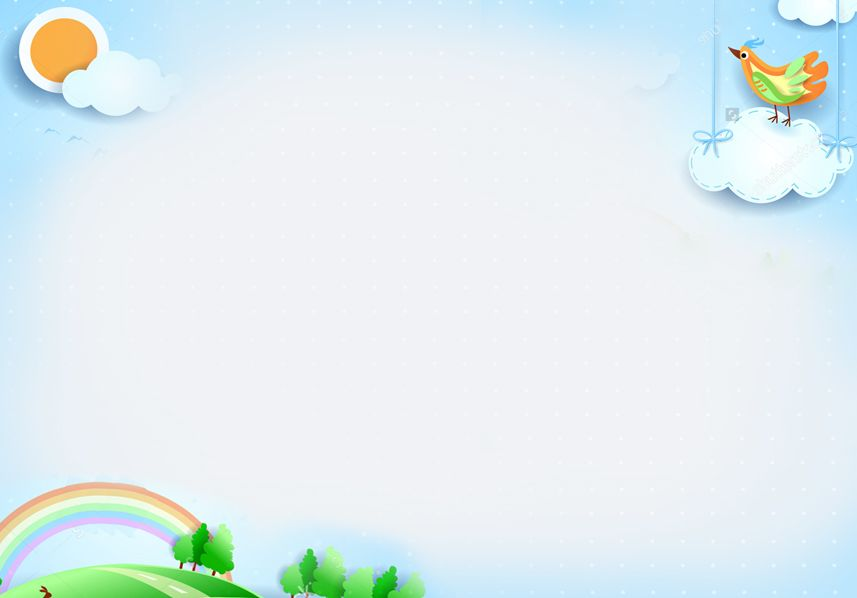 WELCOME TO OUR CLASS!!!
* WARM-UP:
Match the words to the suitable pictures
weave
tribal dance
native art
make crafts
dogsled
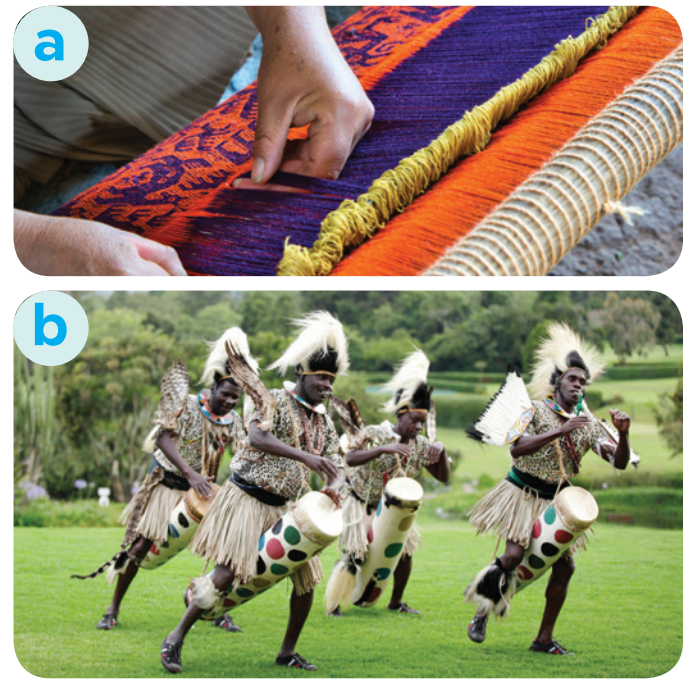 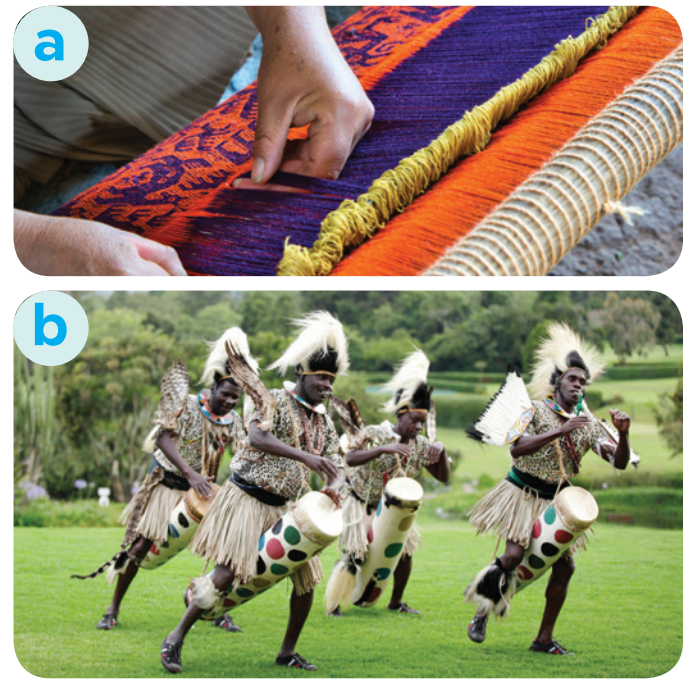 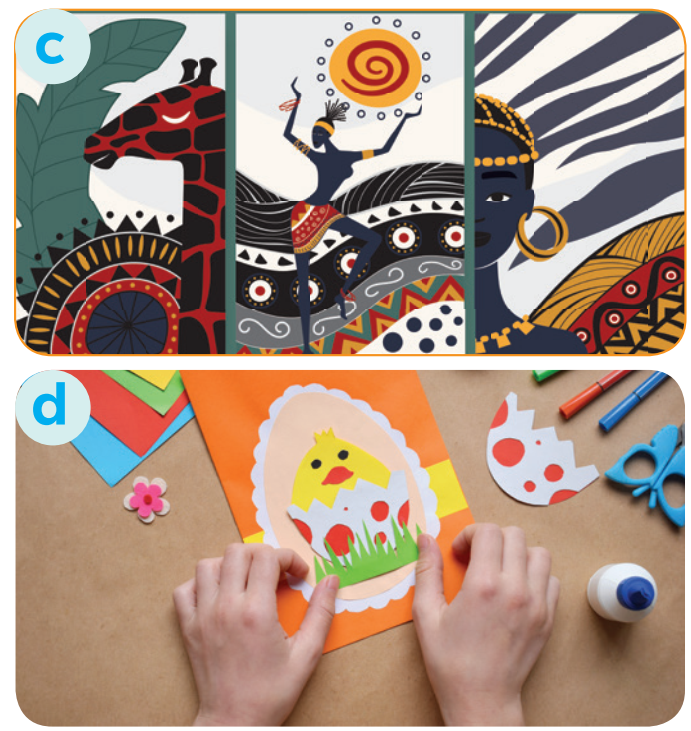 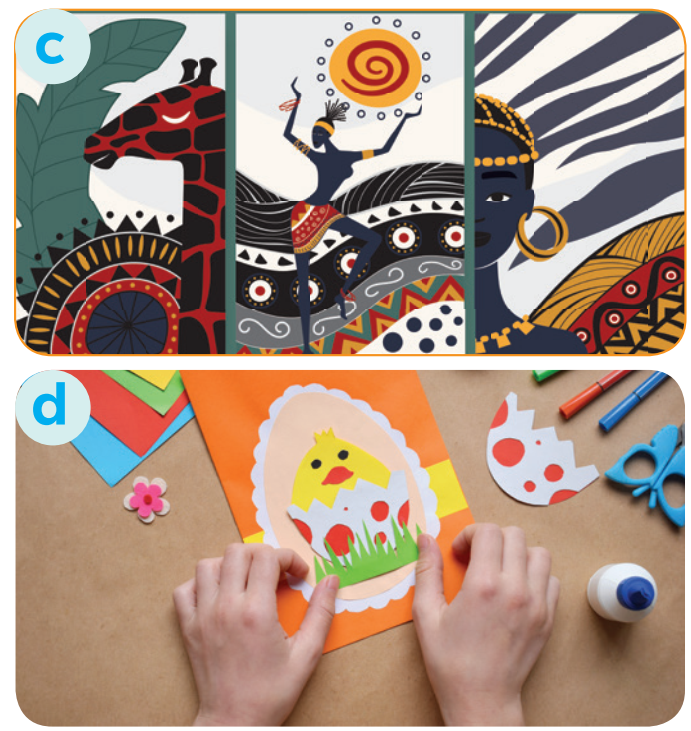 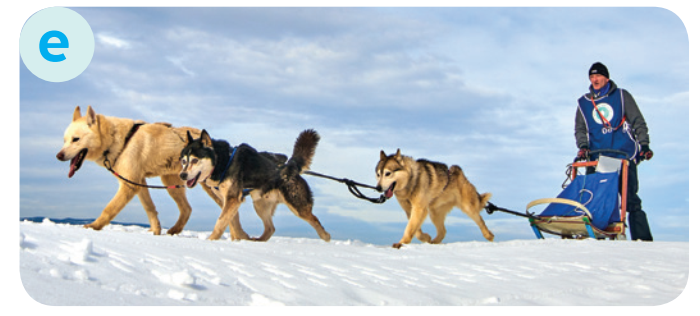 LIFESTYLES
6
Unit
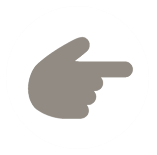 LESSON 2: A CLOSER LOOK 1
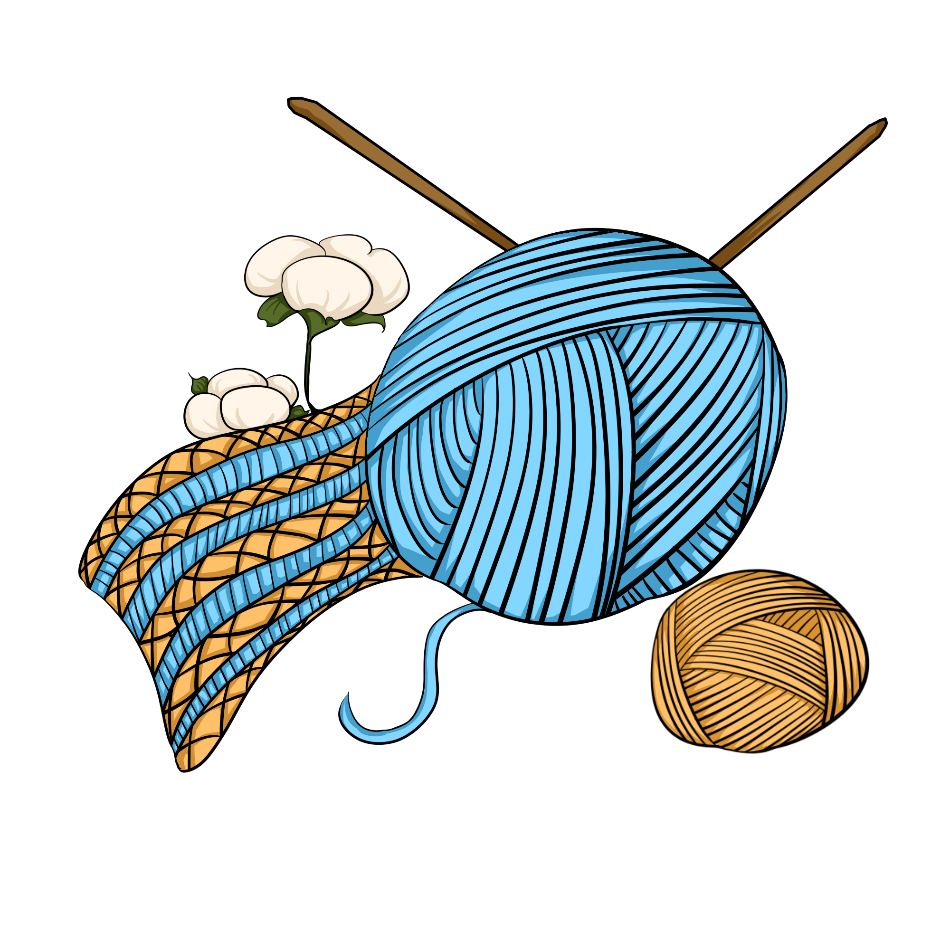 * VOCABULARY
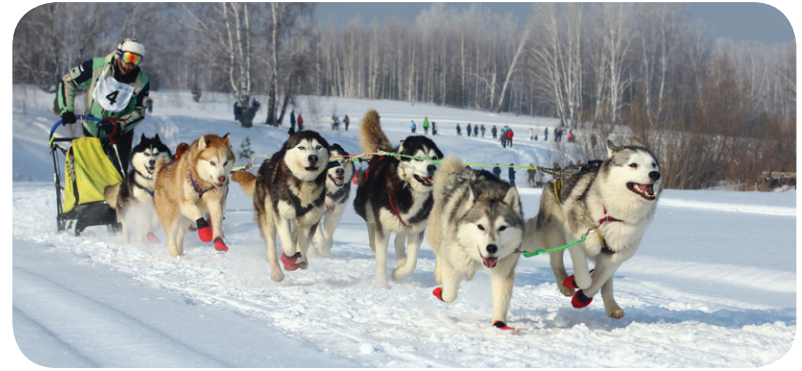 - dogsled (n):
a sledge pulled by dogs
xe trượt tuyết chó kéo
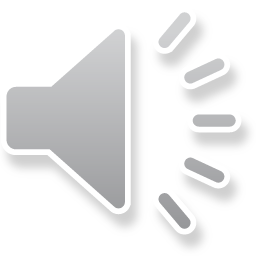 /ˈdɒɡsled/
* VOCABULARY
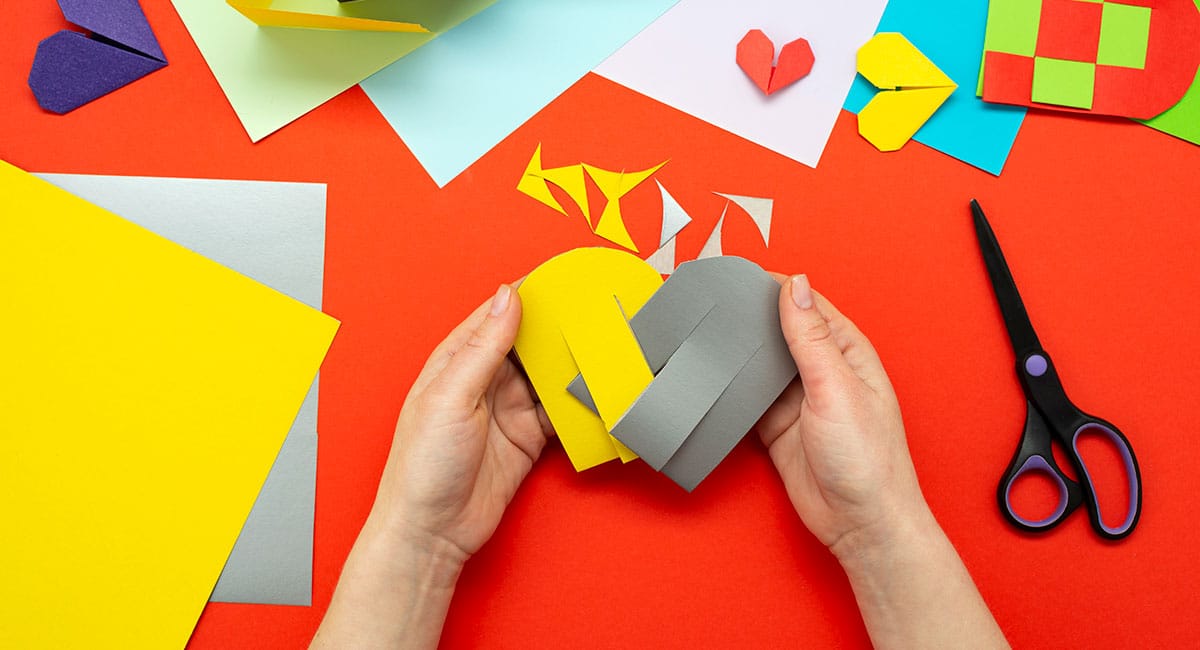 ﻿- make crafts (v):
make things with your hands in a skilled way
Làm đồ thủ công
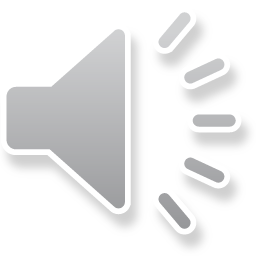 /meɪk krɑːft/
* VOCABULARY
﻿tribal dance (n)
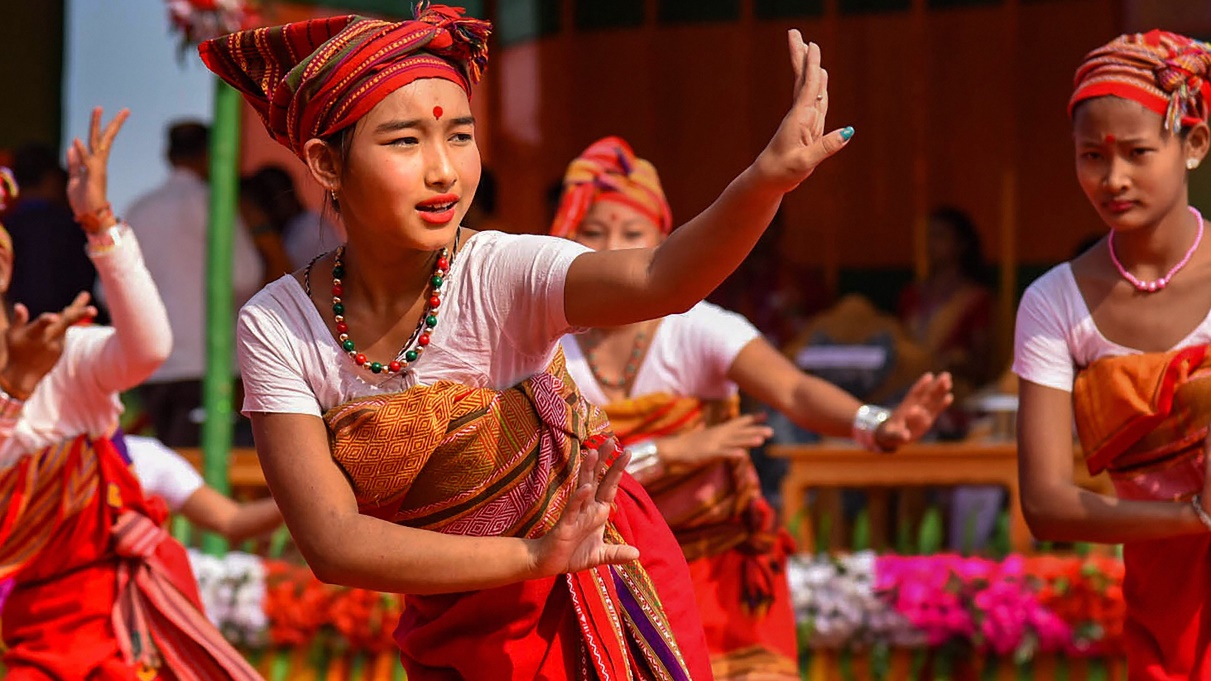 /ˈtraɪbl dɑːns/
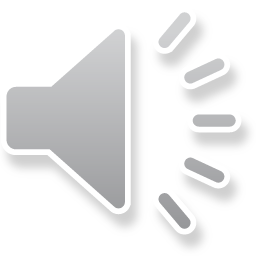 a dance performed by tribal people based on their customs and beliefs
* VOCABULARY
﻿native art (n)
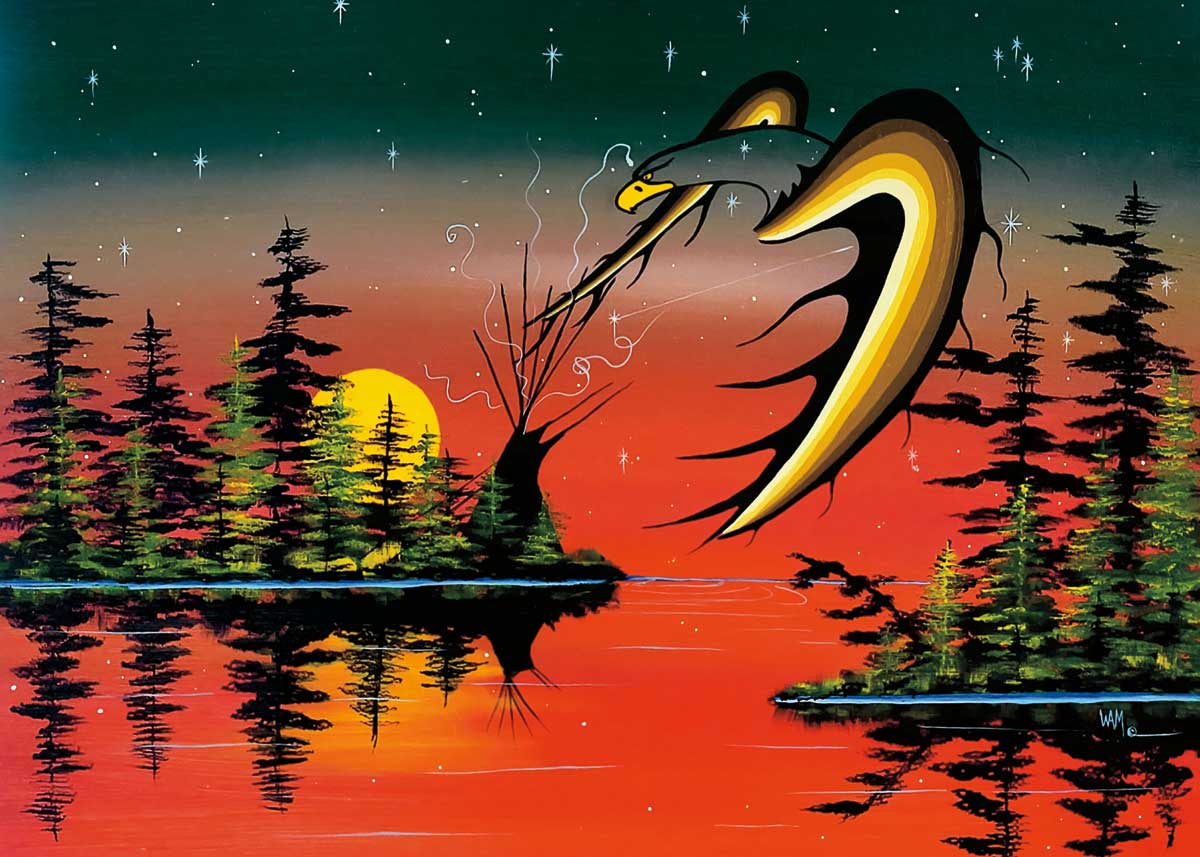 /ˈneɪtɪv ɑːt/
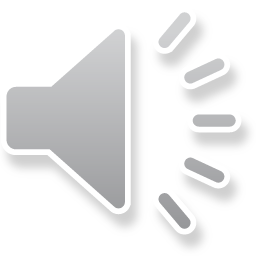 the artwork created by the original native people
* VOCABULARY
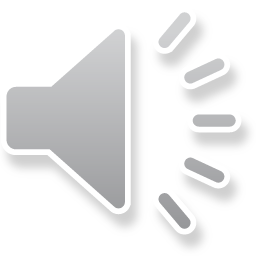 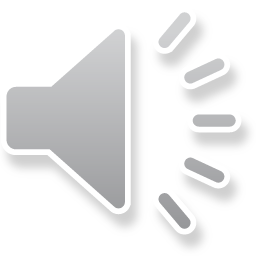 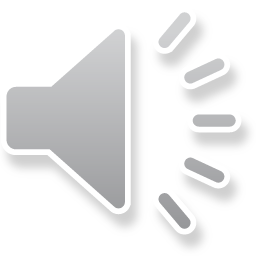 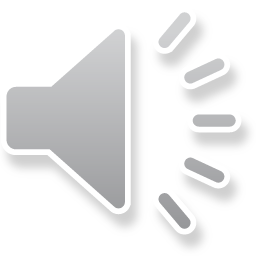 * CHECKING VOCABULARY
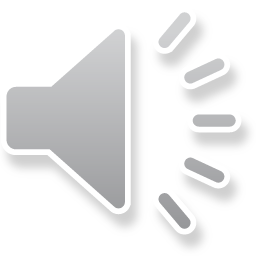 xe trượt tuyết chó kéo
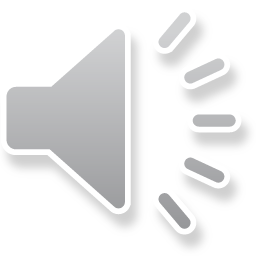 làm đồ thủ công
điệu nhảy của bộ tộc,
 bộ lạc
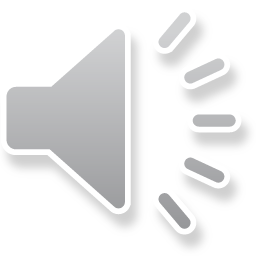 tác phẩm nghệ thuật 
bản địa
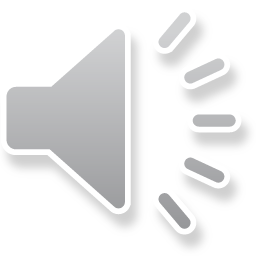 2
Complete the sentences with the words and phrases from the box.
native art
tribal dances
dogsled
making crafts
weaving
﻿1. The traditional craft of the villagers is _________ bamboo baskets.
2. We all joined in the ______________ when we attended the local festival.
3. The gallery in the city centre has an excellent collection of ___________.
4. Hoa is very keen on _____________. She loves to knit gloves after school.
5. The _________ is still used as a means of transport in Alaska today.
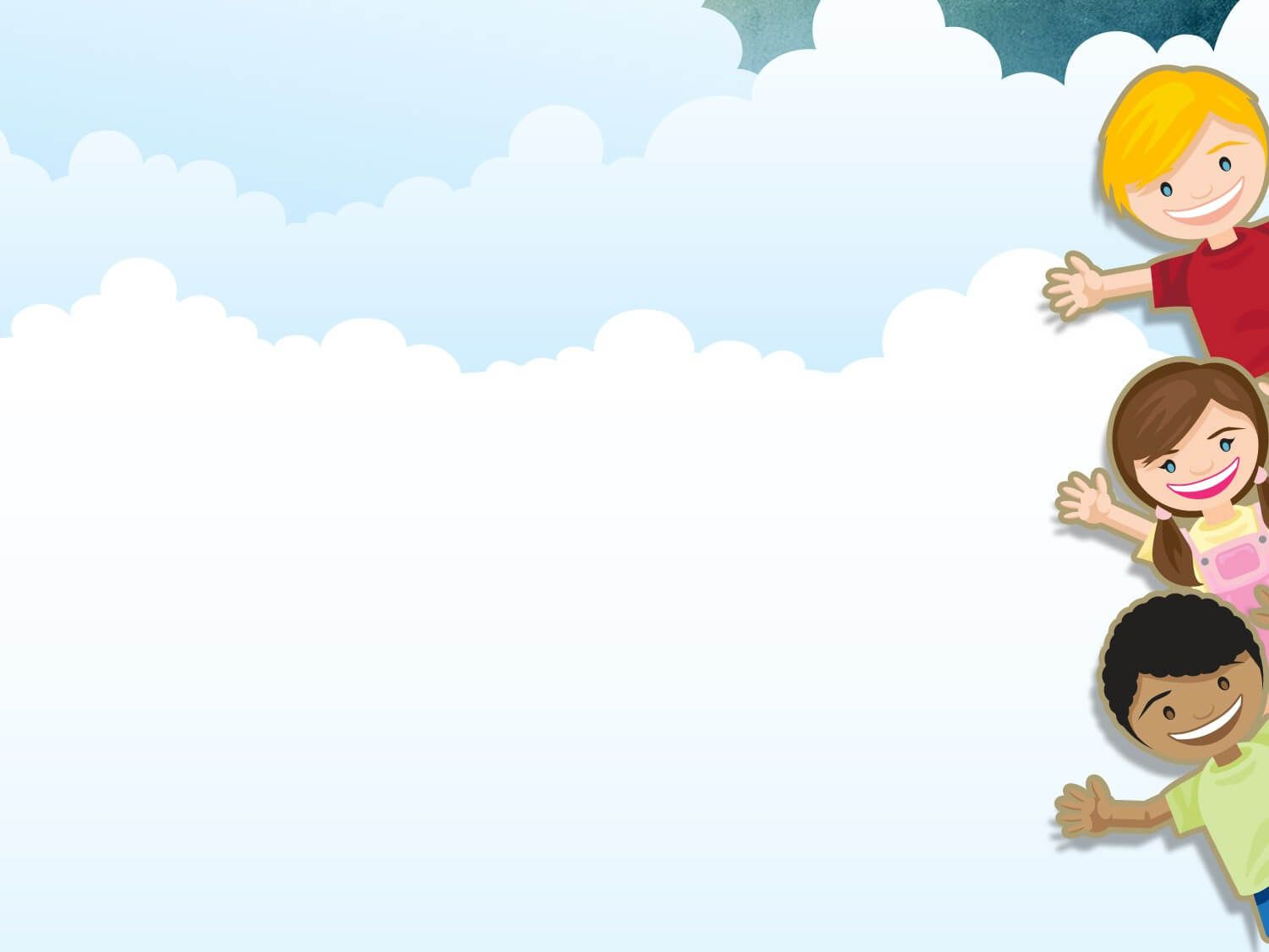 Choose the best  answer
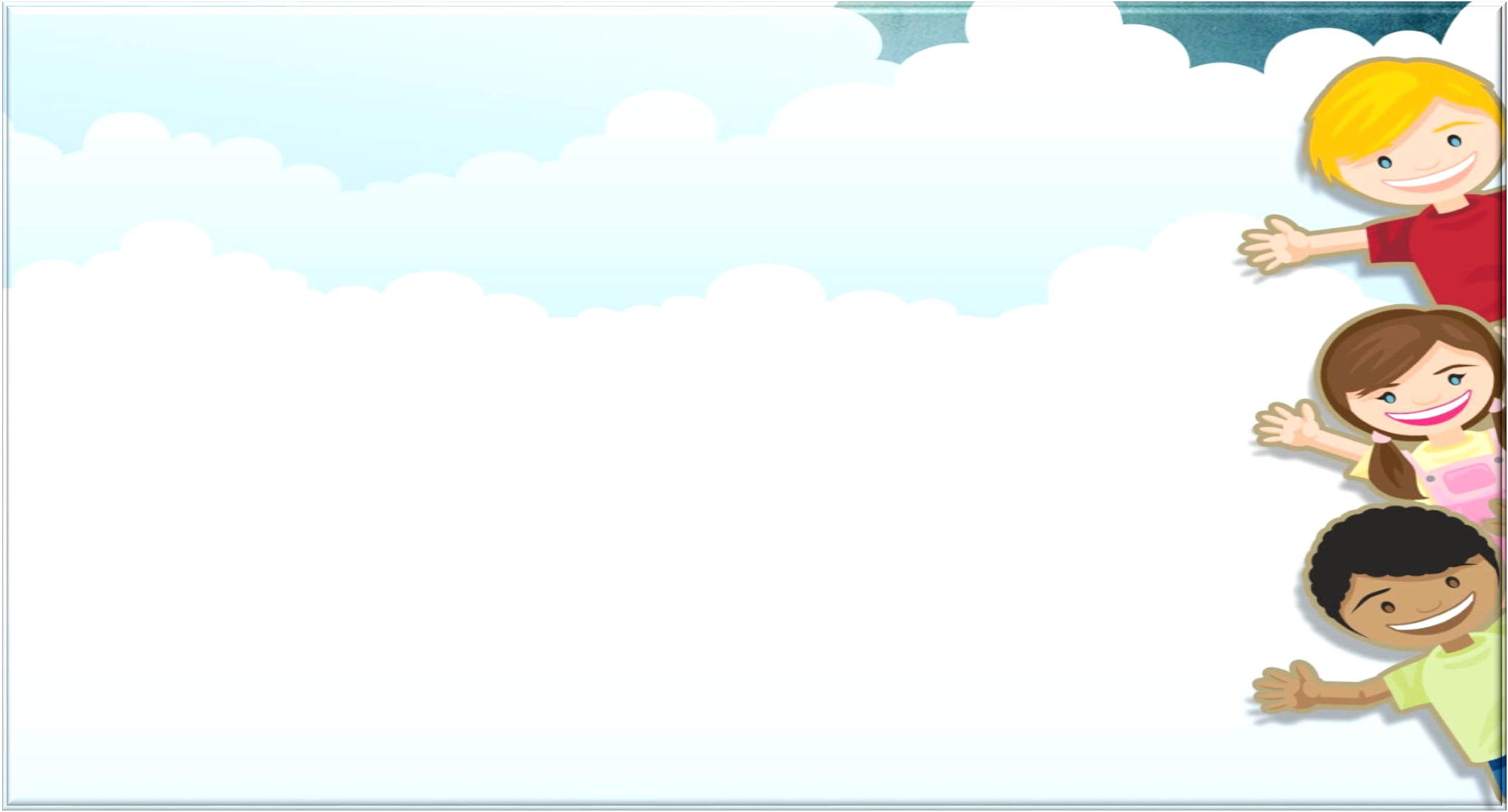 1
The tribal women know how to ______ these threads into beautiful clothes.
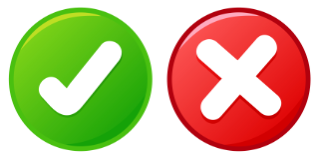 A
B
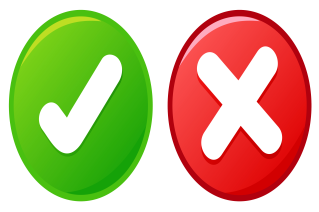 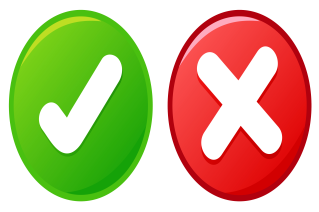 C
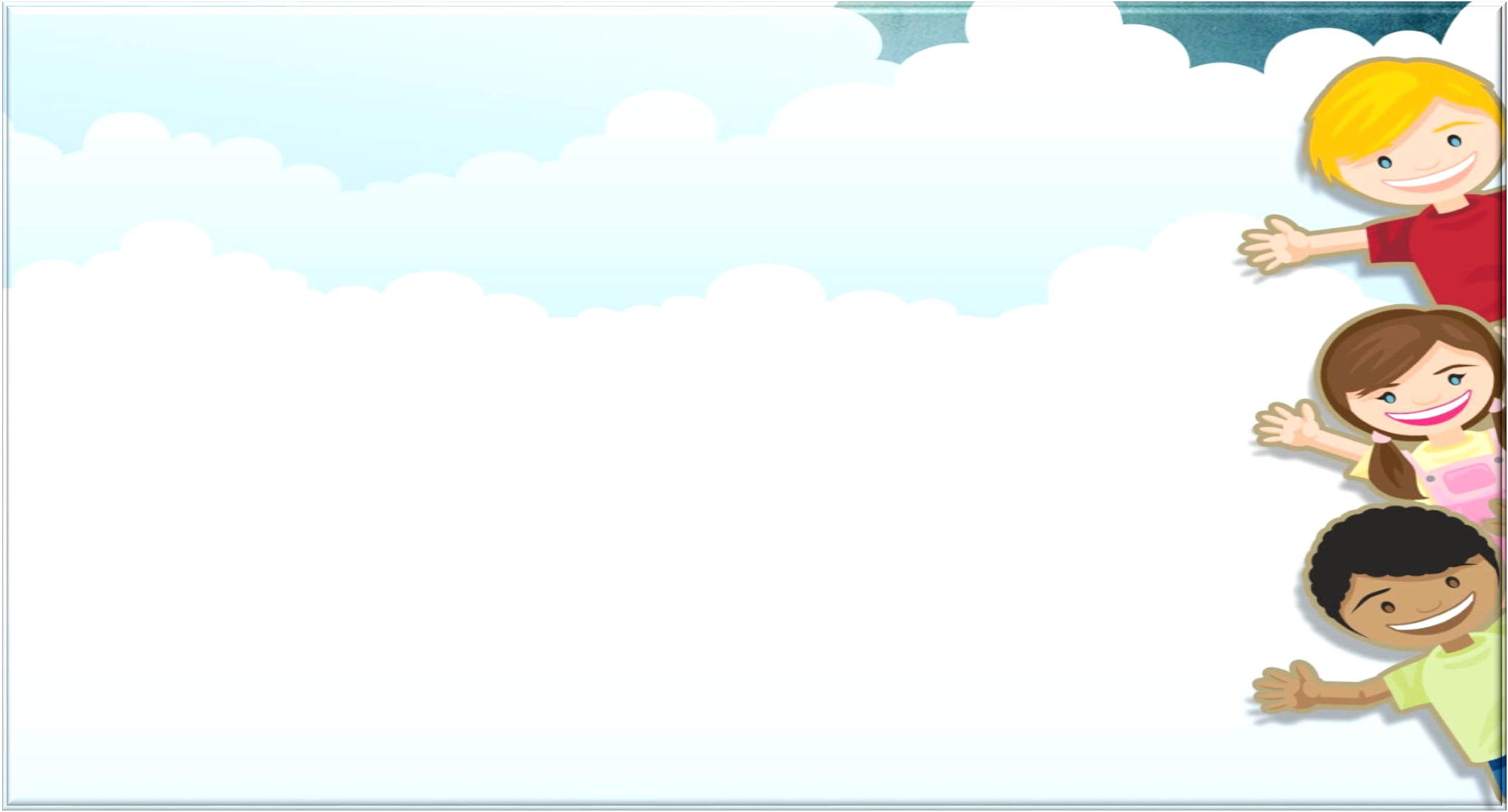 2
She comes from Korea, so her ______ language is Korean.
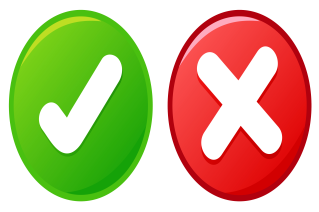 A
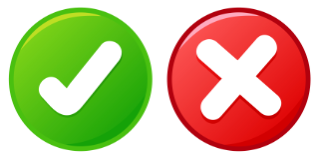 B
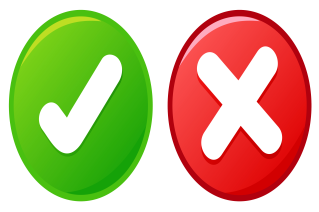 C
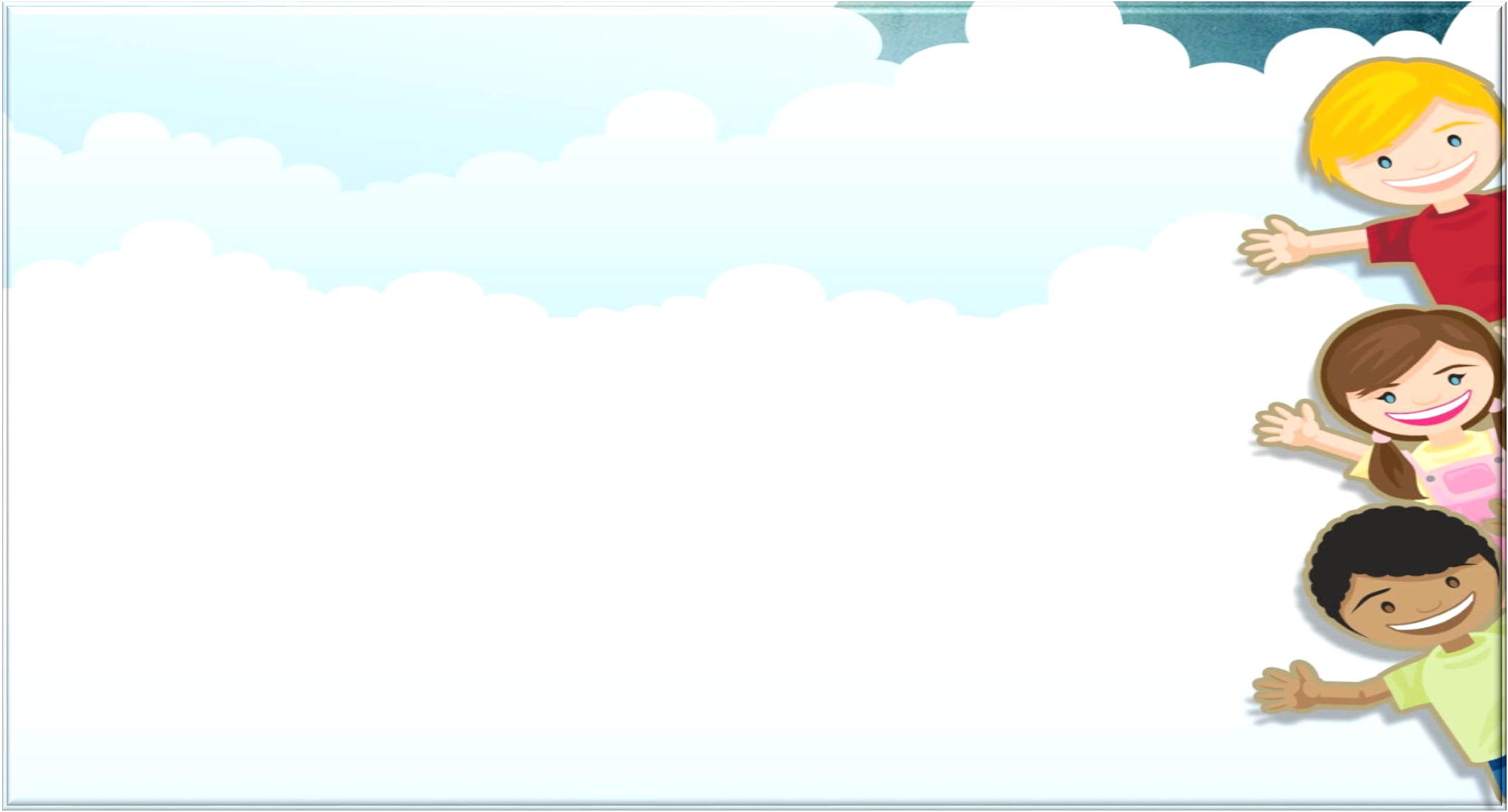 3
Sticking out one’s tongue was a way of greeting in ______ Tibetan culture.
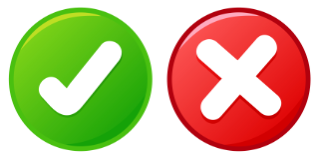 A
B
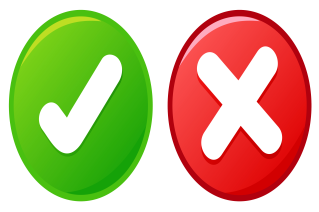 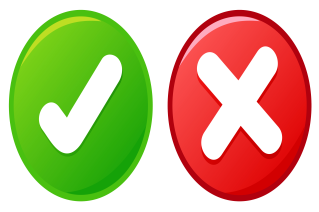 C
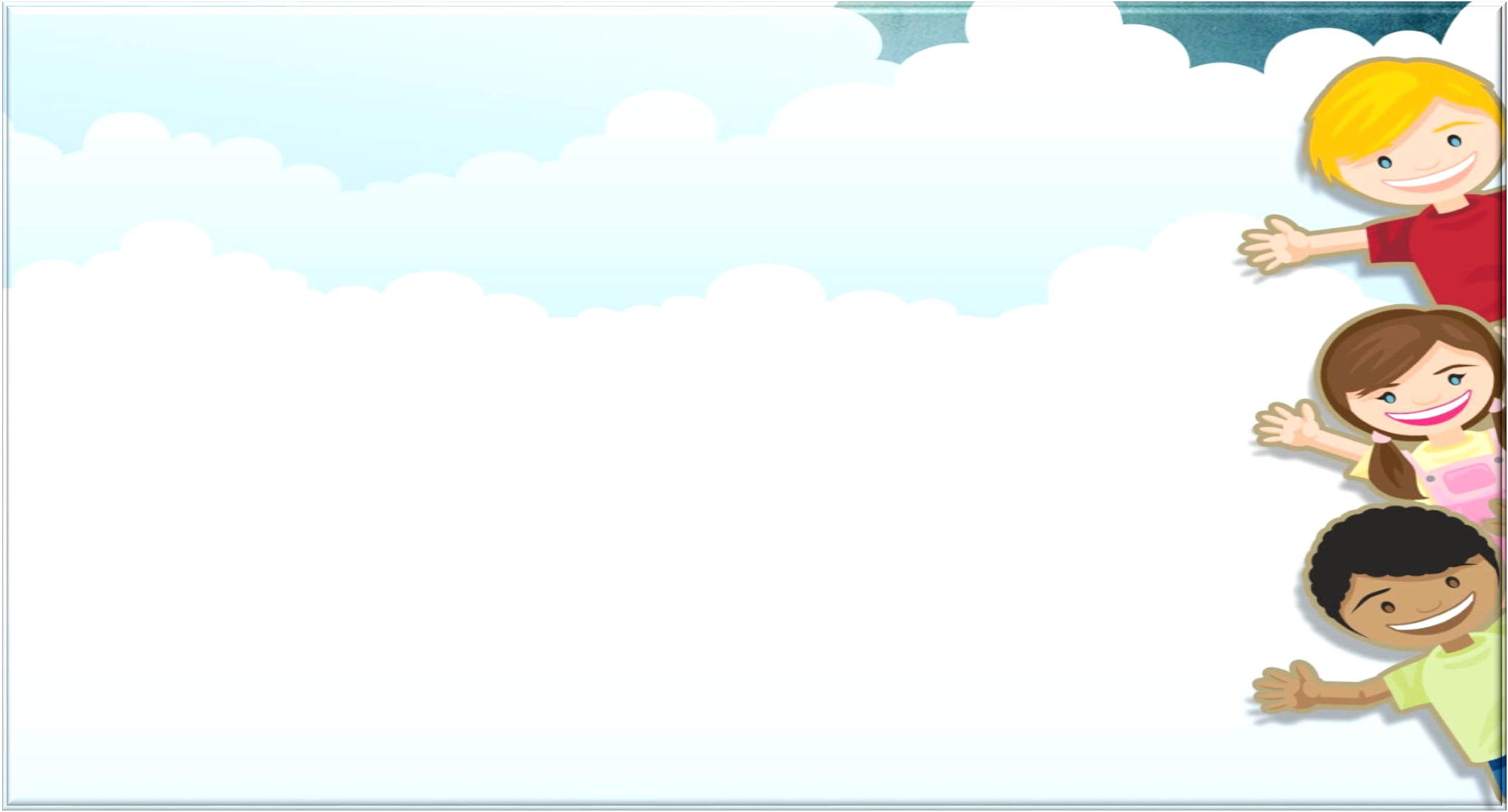 4
How do people ______ New Years in your country, Jack?
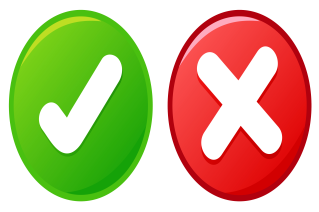 A
B
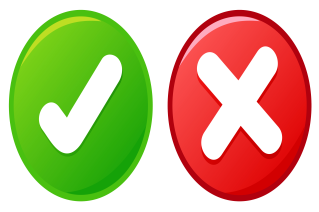 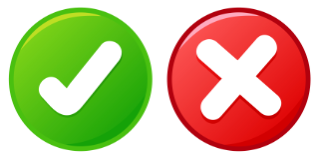 C
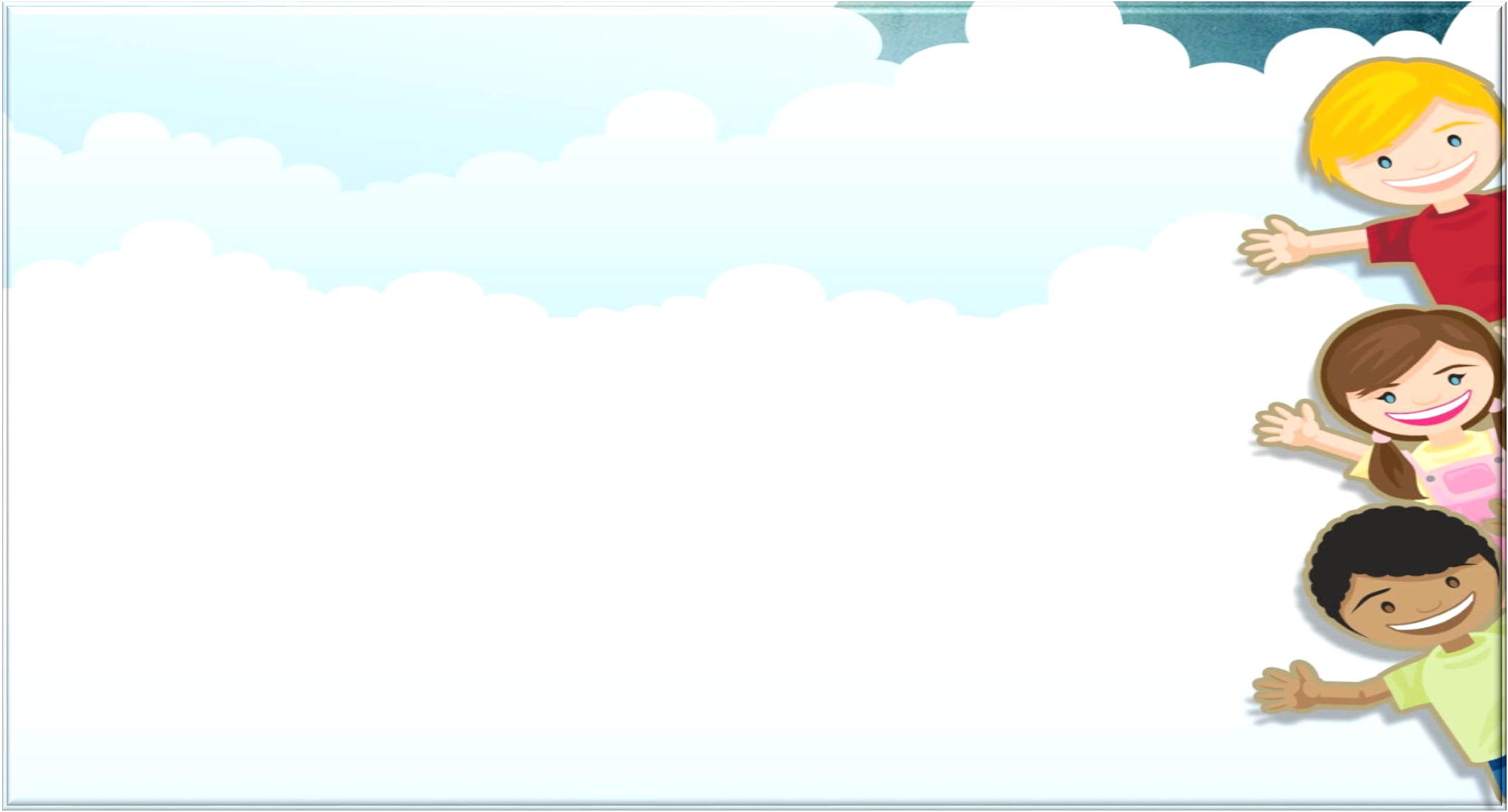 5
We like that restaurant: it ______ very delicious food.
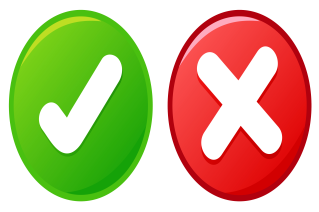 A
B
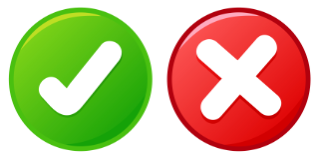 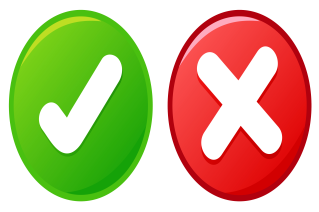 C
3
﻿Choose the correct answer A, B, or C to complete each sentence.
1. The tribal women know how to ______ these threads into beautiful clothes.
A. weave 				B. make		 C. cut
2.  She comes from Korea, so her ______ language is Korean. 
A. modern 			B. native		 C. practical
3. Sticking out one’s tongue was a way of greeting in ______ Tibetan culture. 
A. traditional 			B. leisurely		 C. simple
4. How do people ______ New Years in your country, Jack?
A. practise 			B. keep		 C. celebrate	
5. We like that restaurant: it ______ very delicious food. 
A. practises 			B. serves		 C. buys
* PRONUNCIATION
How to pronounce to the sounds /br/ and /pr/.
*PRONUNCIATION
4
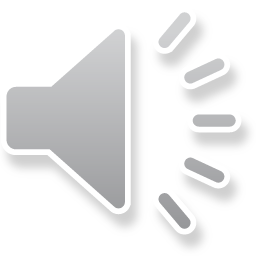 Listen and repeat the words. Pay attention to the sounds /br/ and /pr/.
5
Listen and practise the sentences. Underline the words with the sound /br/ and circle the words with the sound /pr/.
﻿1. My brother says online learning improves our IT skills.
2. Santa Claus brings a lot of presents to children.
3. She briefly introduced the new programme.
4. He spent a lot of time preparing for his algebra test.
5. My mum prays at the temple before breakfast on Sundays.
* CONSOLIDATION
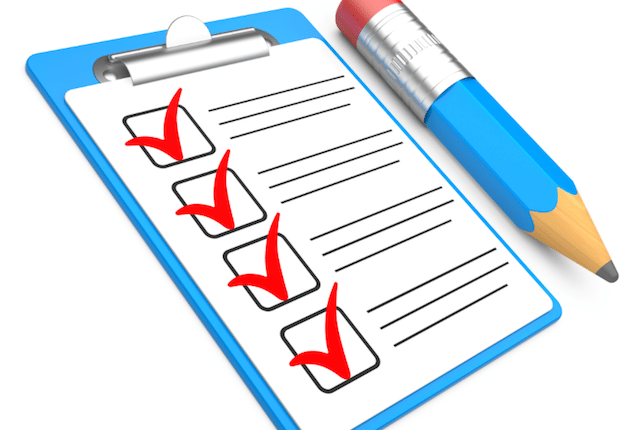 What have we learnt in this lesson?
Vocabulary: The lexical items related to Lifestyles
Pronunciation: How to correctly pronounce words that contain the sounds: /br/ and /pr/
* Homework
Do exercises in the Workbook.
Prepare lesson 3 : A closer look 2
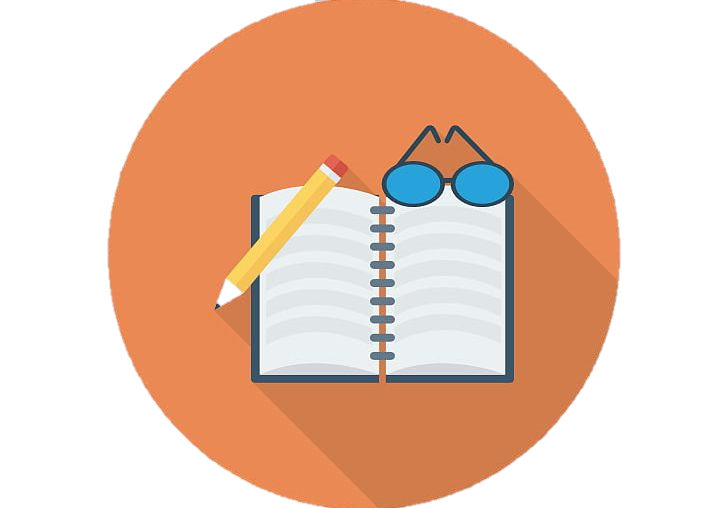 Thanks for your atendance!
Goodbye. See you again
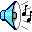